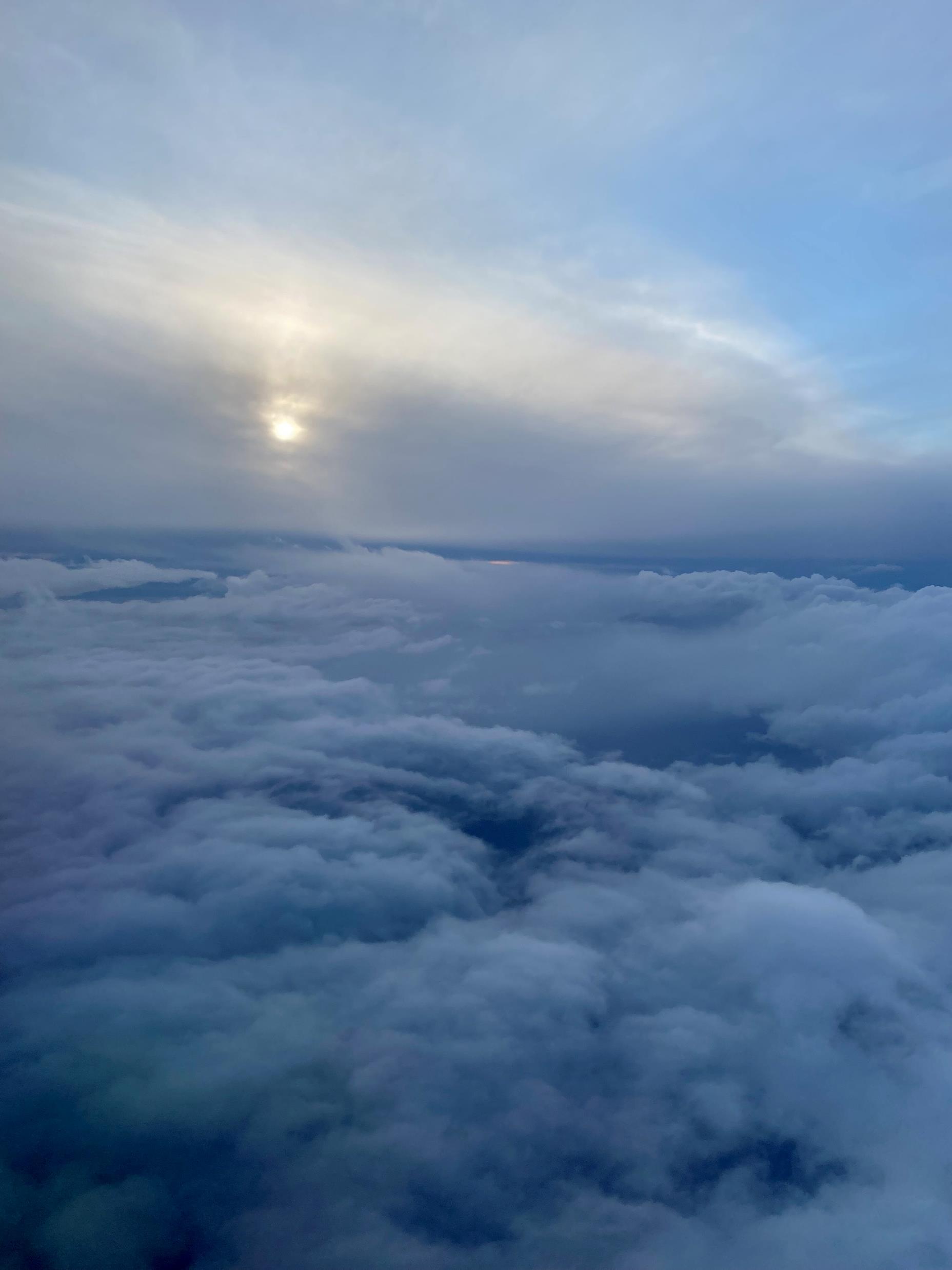 Building a Healthy Body
Dr. Melanie Trowbridge, ND, LAc
This presentation is not meant to diagnose, treat, or offer medical advice.

For education purposes only.
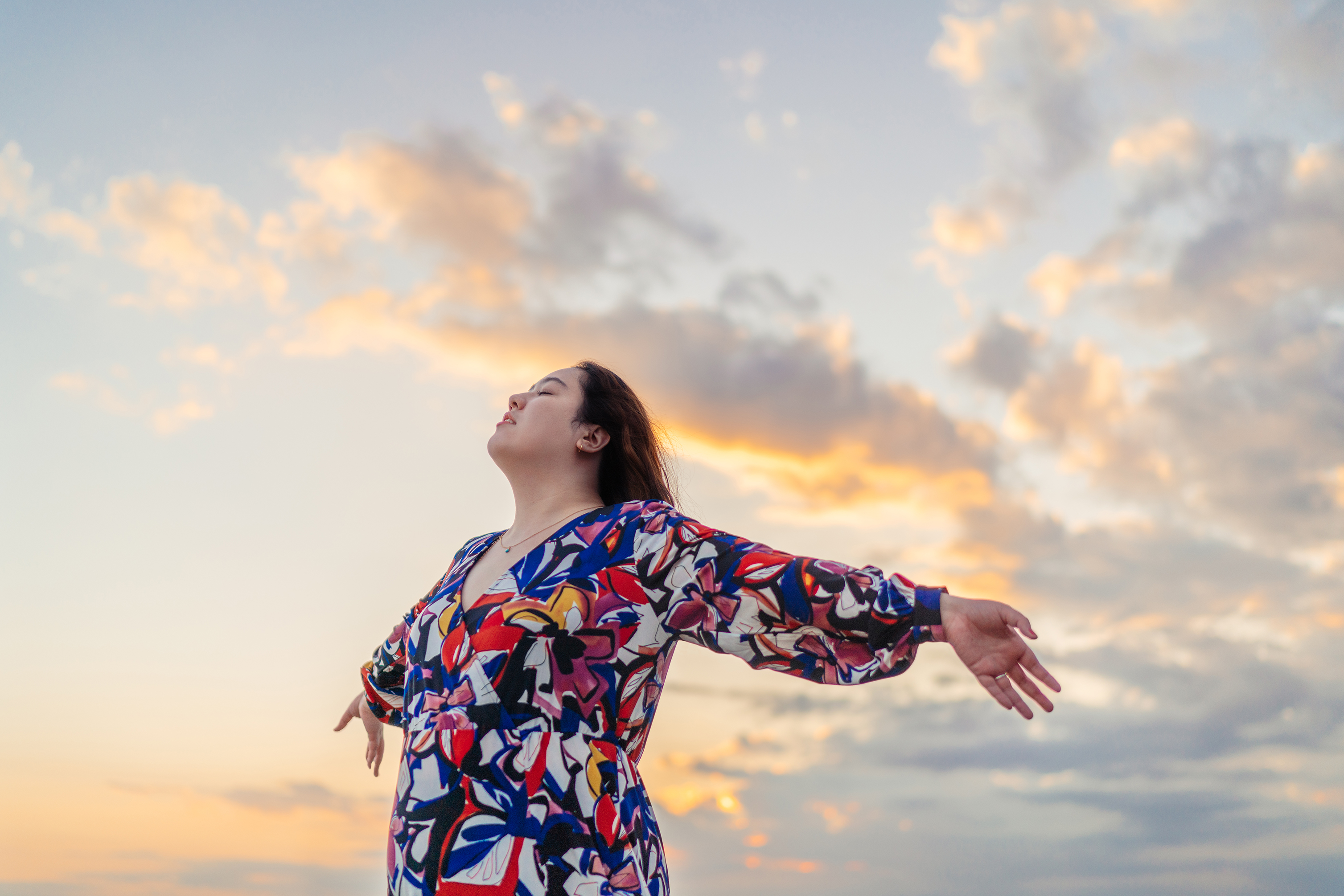 Many Definitions of ‘Healthy’
Adequate Energy 
Freedom from Chronic Pain
Healthy appearance of Skin or Hair
Ability to use Muscle / Bone for exercise
Weight that supports function of other body systems
Good Appetite / Good Digestion
Positive Outlook or Ability to Persevere in Life through difficulties
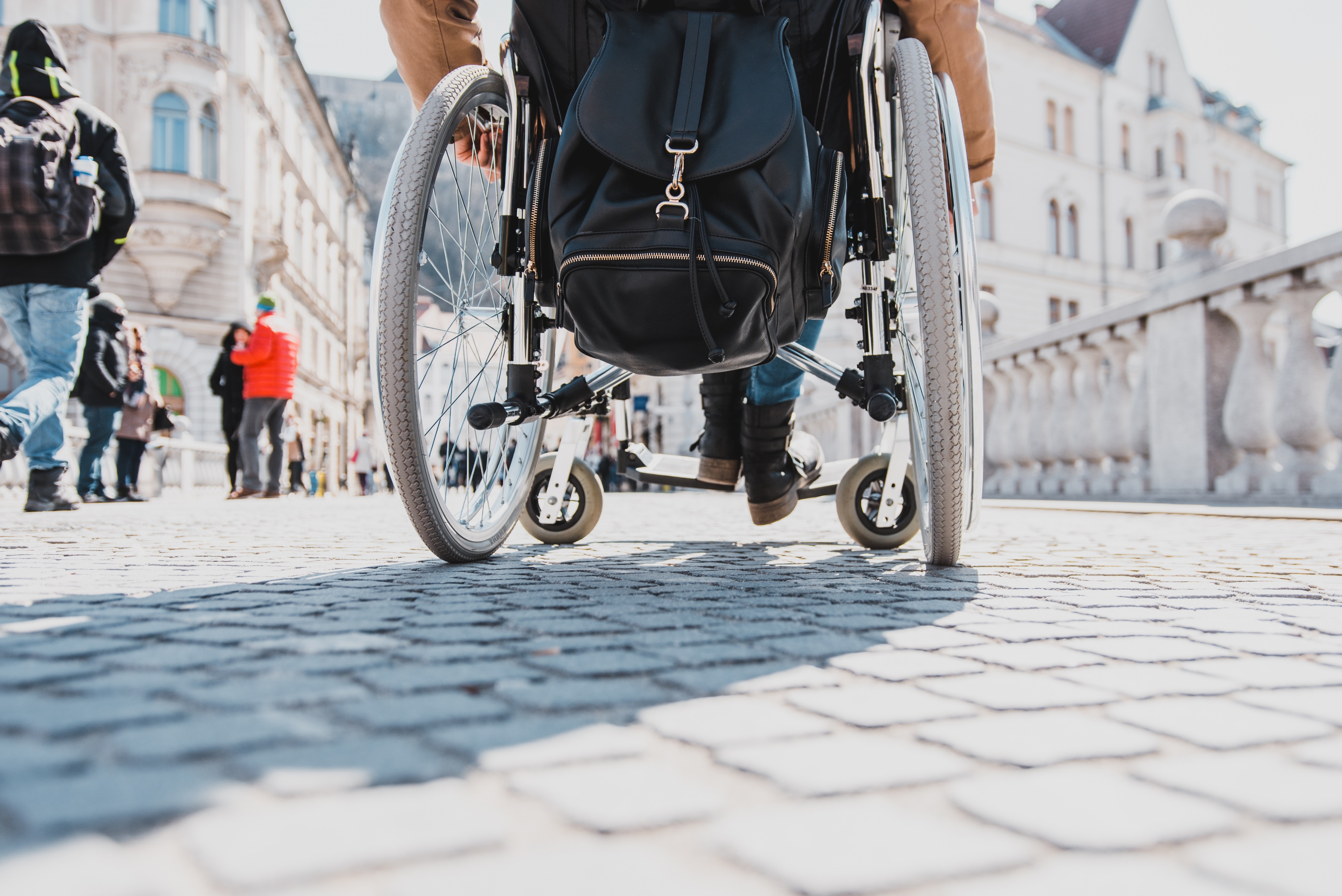 Increasing the Field of ‘Healthy’
Differently-abled individuals may not meet previous definitions of ‘healthy’
Also as we age, or as systems break down, we must look for new definitions of ‘healthy’
Healthy = Operating at your own best potential level of mind, body, and spirit
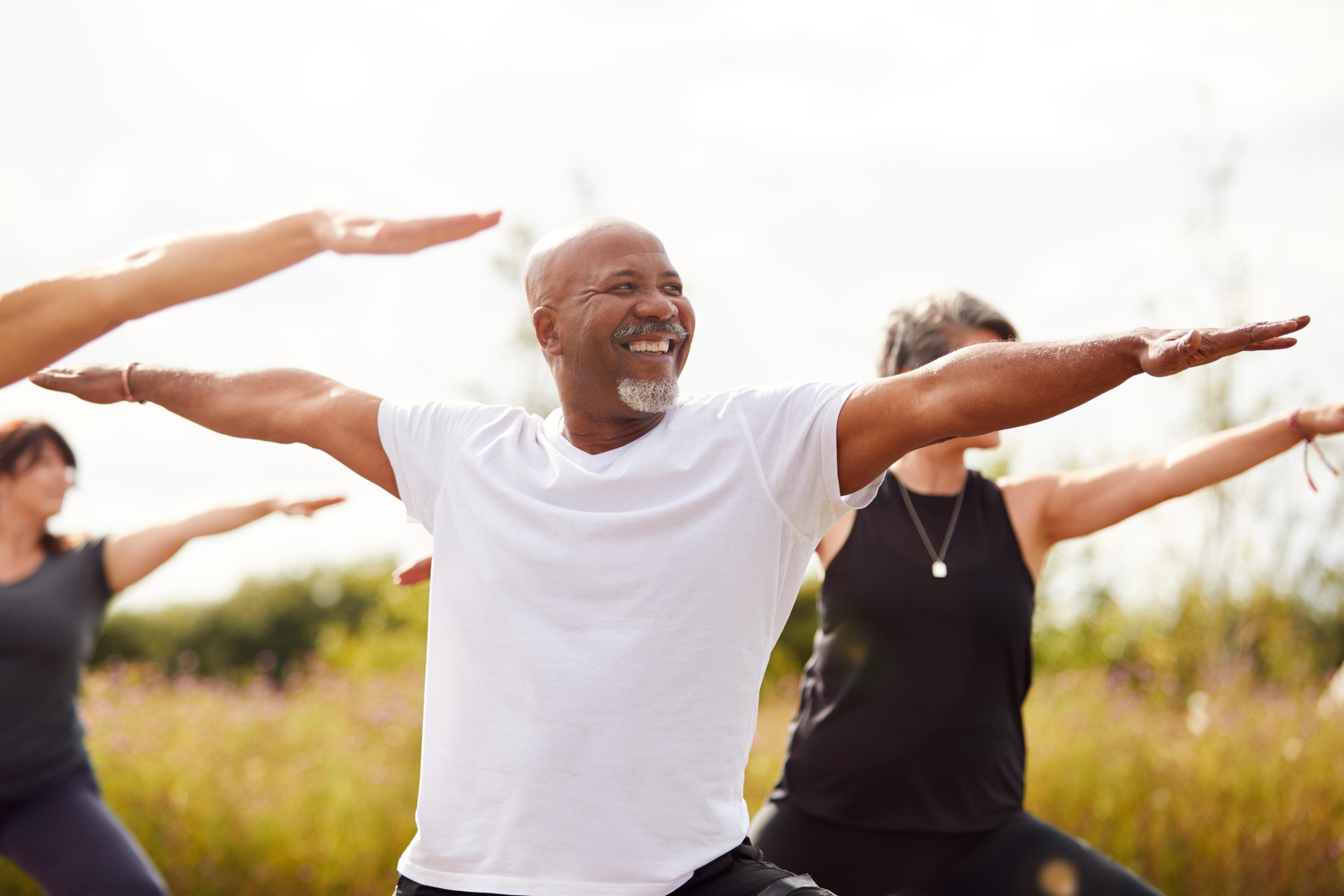 Most Common Western Diseases
According to the CDC: 6 in 10 Americans are living with a Chronic Disease
Heart Disease & Stroke, Cancer, or Diabetes are the leading causes of Chronic Disease
“We know that most chronic diseases can be prevented by eating well, being physically active, avoiding tobacco and excessive drinking, and getting regular health screenings.”

Source: Retrieved 12/28/22 from https://www.cdc.gov/chronicdisease/
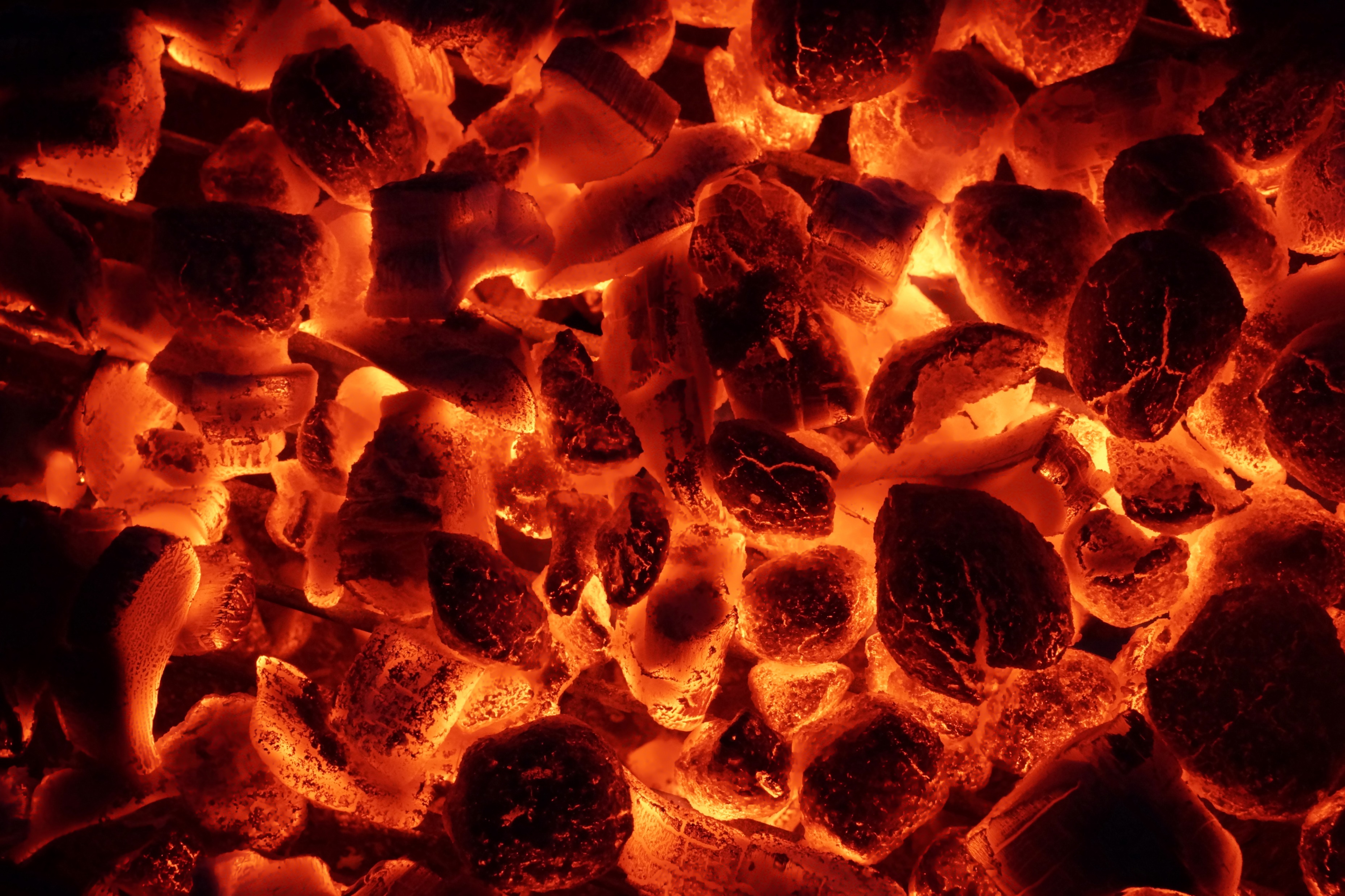 Chronic Inflammation
Immune response to harmful stimuli (injury / infection)
Defined by pain, heat, redness, swelling, loss of function
Inflammation is a normal repair process
Chronic inflammation is a disease
Blood markers of inflammation include C-Reactive Protein (Connection with depression)
Most “-itis” conditions (vasculitis, diverticulitis)
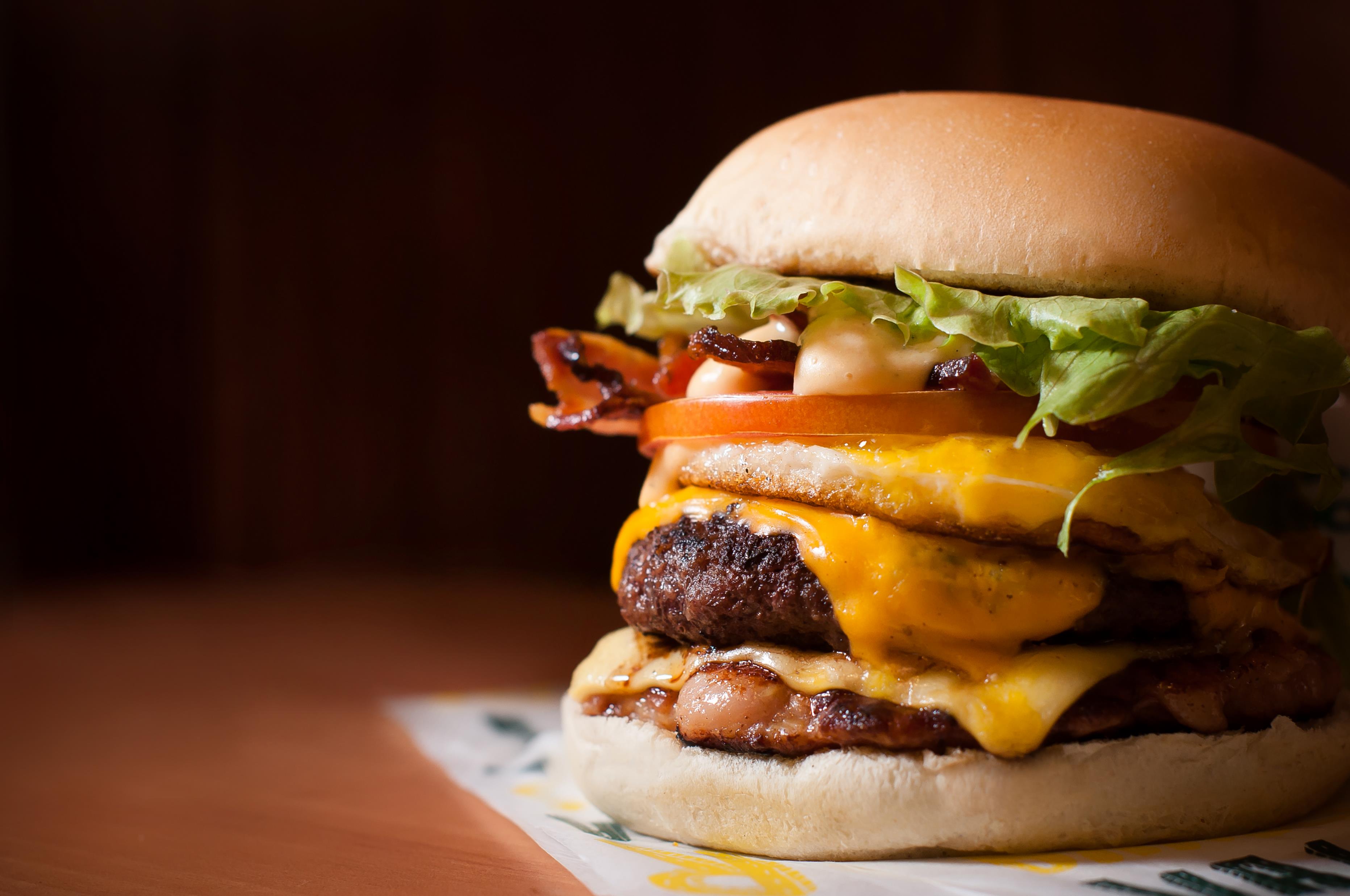 Causes of Chronic Inflammation
Poor diet: Foods that are pro-inflammatory include food allergens, processed foods / oxidized foods, diets high in Omega-6 / low in Omega-3, diets lacking in fruits / vegetables
Environment: Toxins, sick-building syndrome, noxious chemicals, airborne irritants
Stress: Cortisol elevation – prevents glucose storage – more circulating glucose, narrowing arteries. Epinephrine leads to increased heart rate.
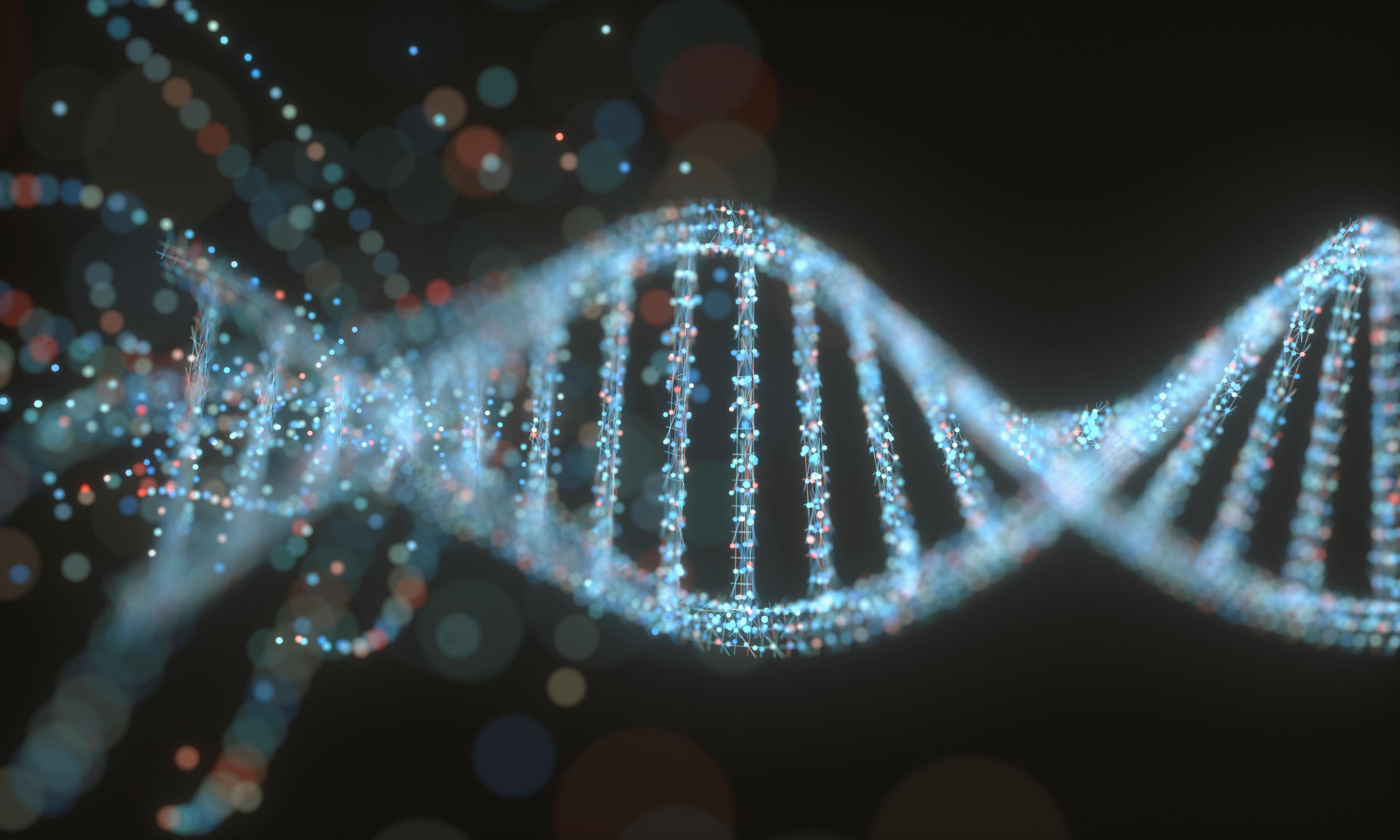 Autoimmune Diseases – Crohn’s, Ulcerative Colitis, Hashimoto’s Thyroiditis, Lupus, etc. 
Diabetes – Chronic Inflammation  Higher TNF (Tumor Necrosis Factor) in the blood  Cell resistance to insulin
Allergies – Cause of inflammation and worsened by inflammation
Cancer – Researchers at MIT found a link between chronic inflammation of the intestines and increased DNA damage
Diseases linked to Chronic Inflammation
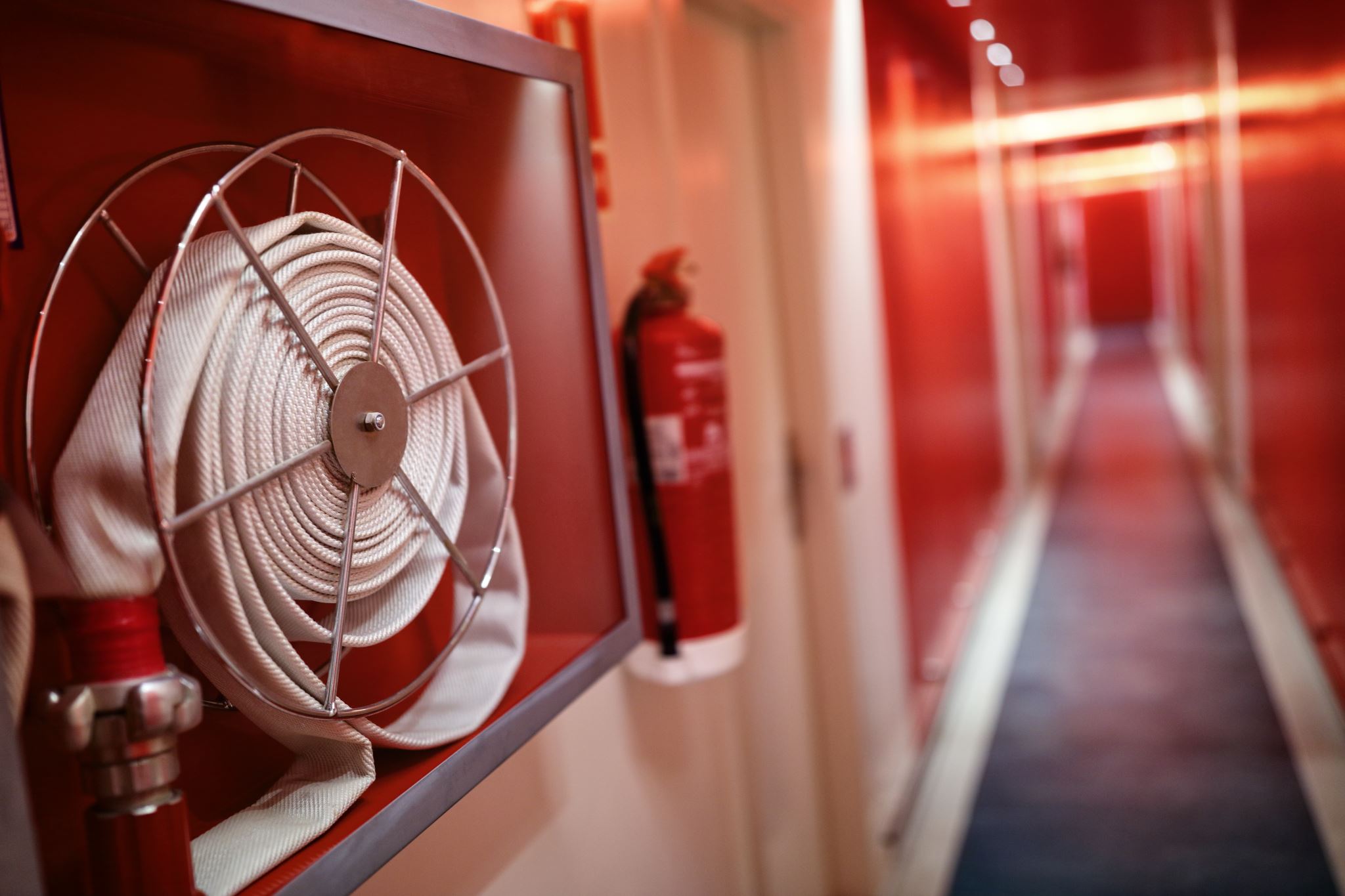 Reducing Inflammation
Increasing Organic Whole Foods – Antioxidants
Increasing Omega – 3 Foods – Fish, Flax, Nuts / Seeds
Clean House – Get rid of chemicals, pesticides, herbicides, avoid fire retardants
Activities to reduce stress
Consider medical interventions such as supplements, therapy, or acupuncture
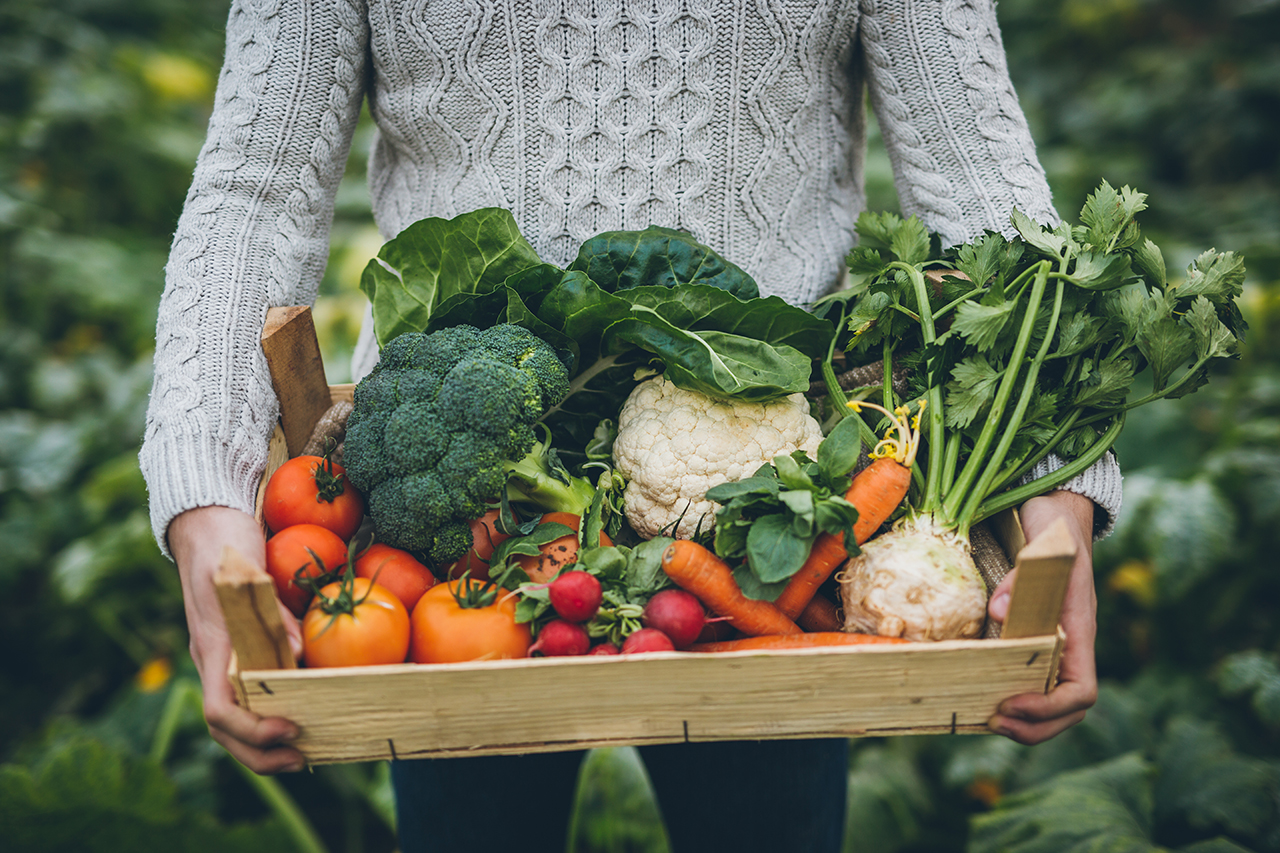 Heal the Gut
Avoid Common Food Allergens
Focus on lightly steamed vegetables, fruits, fish, or organic meats
Plenty of Fresh Water
Avoid Processed Foods / Processed Sugars
Probiotics, Glutamine, Slippery Elm, or DGL may be helpful

*Speak with your Health Care Practitioner about appropriate interventions
Adequate Fiber
Recommended Fiber Intake Varies depending on Source: Average is 25-35 grams for most adults
Two types of fiber: Soluble and Insoluble
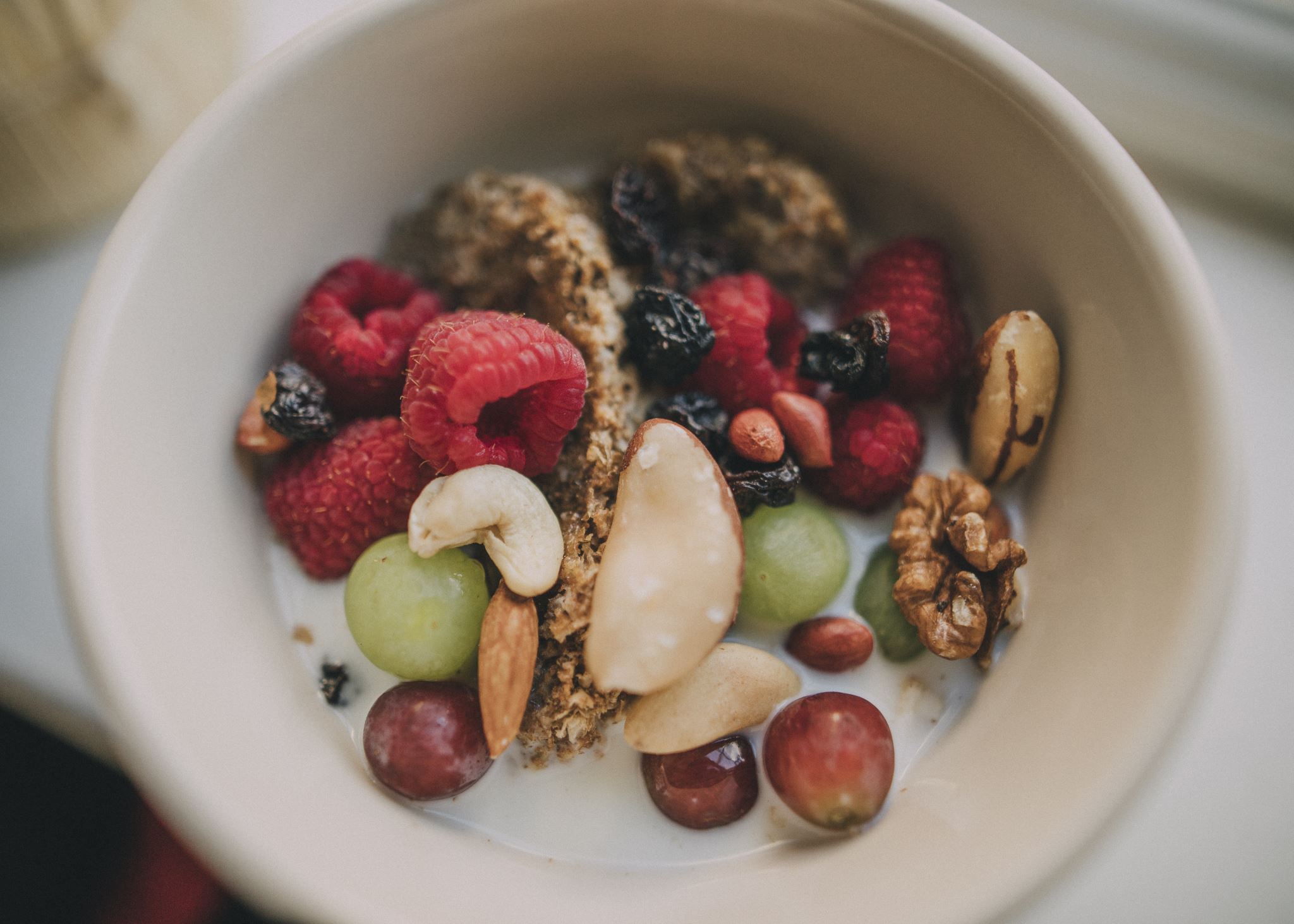 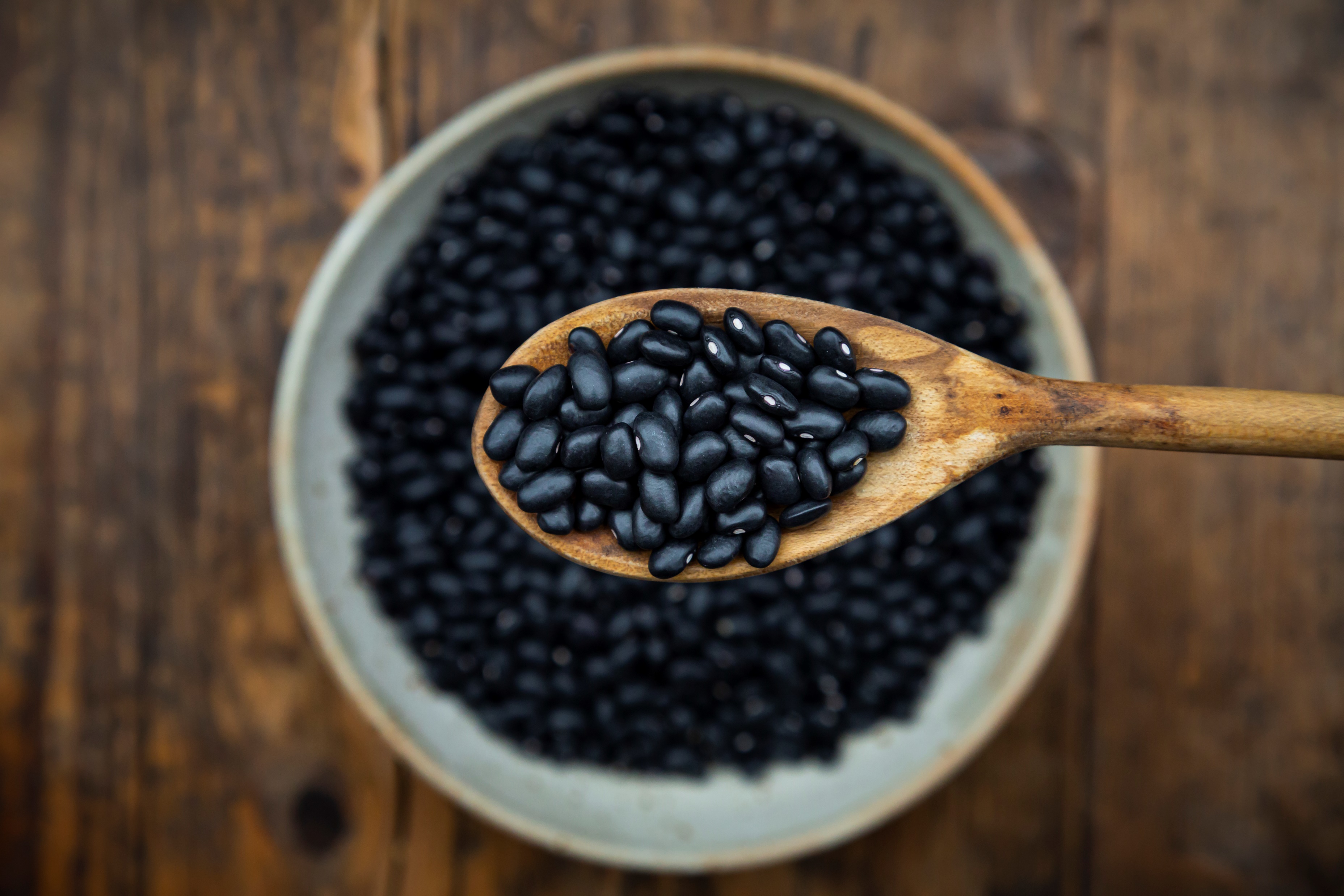 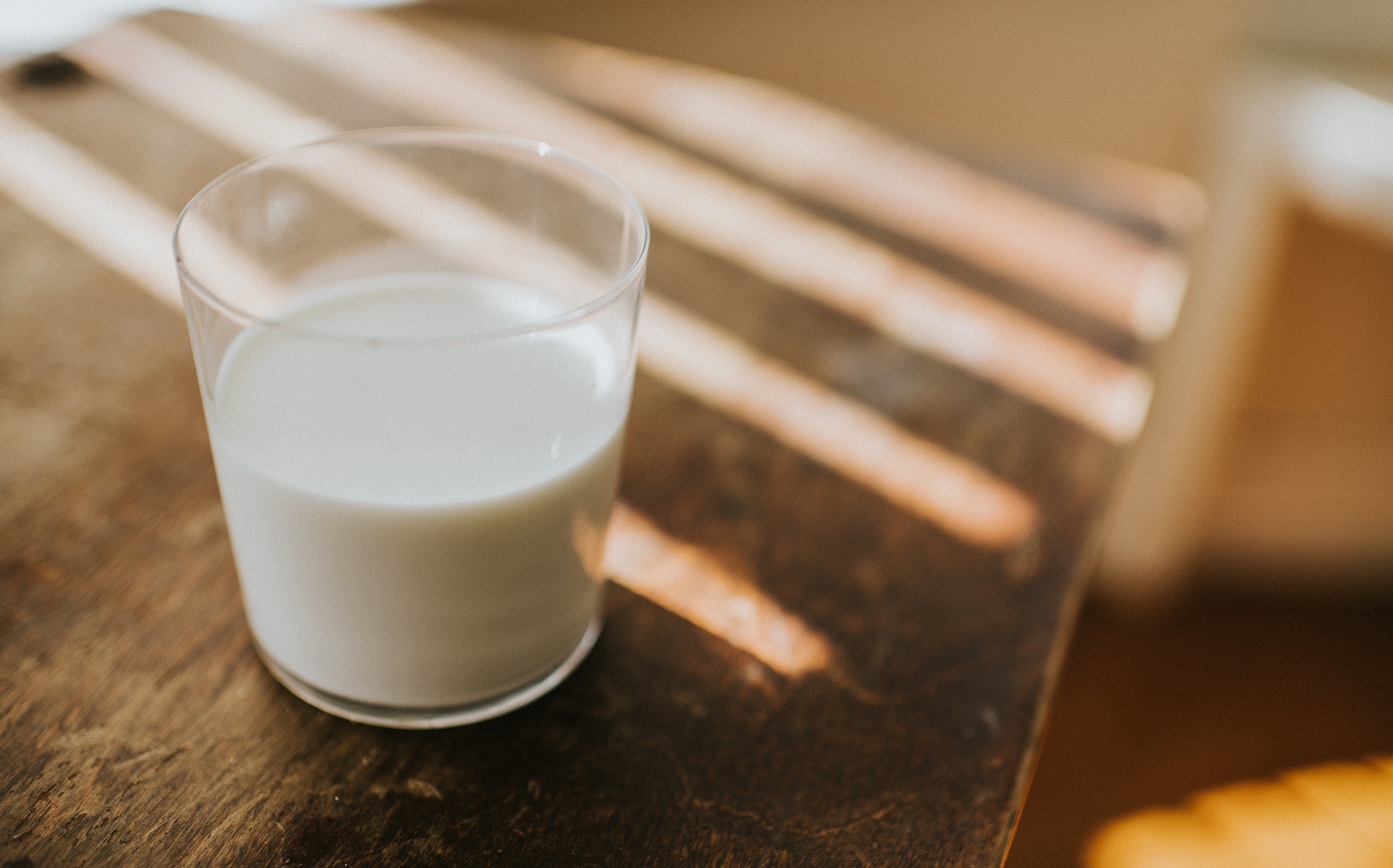 Common Food Allergens
Wheat / Gluten
Dairy
Corn
Soy
Eggs
Citrus Fruits
Food Additives
Nightshade Family
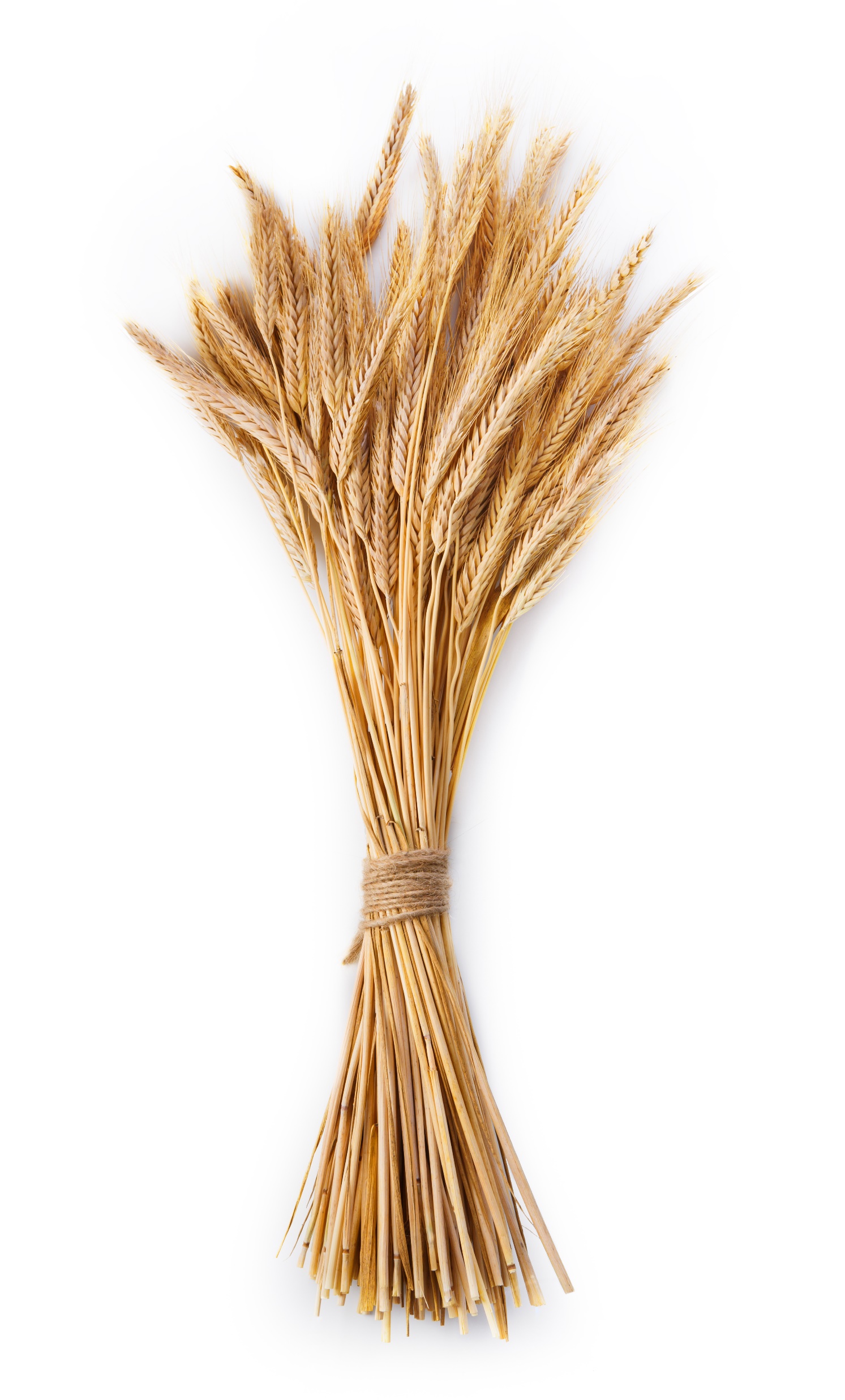 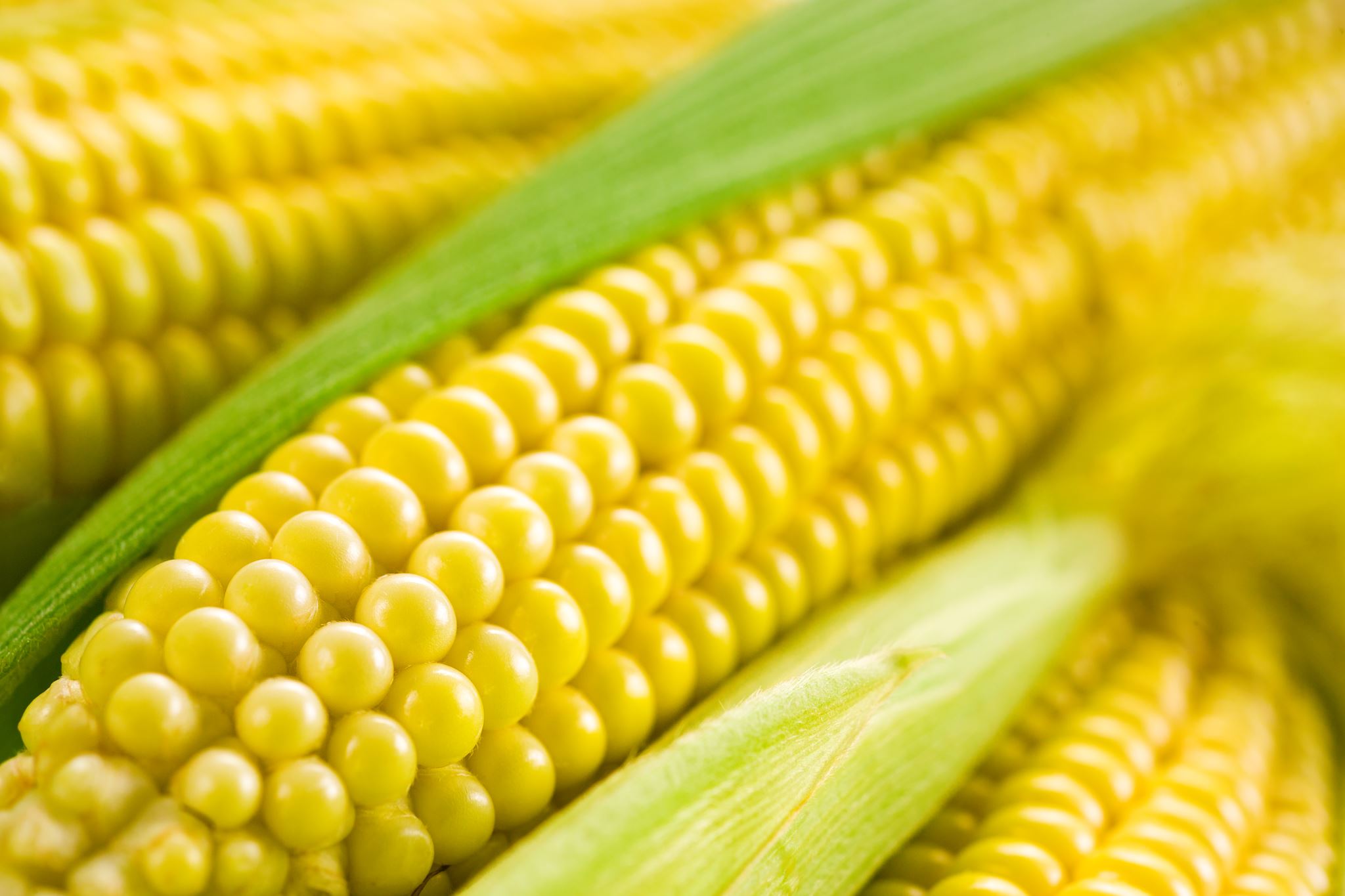 Elimination Diet
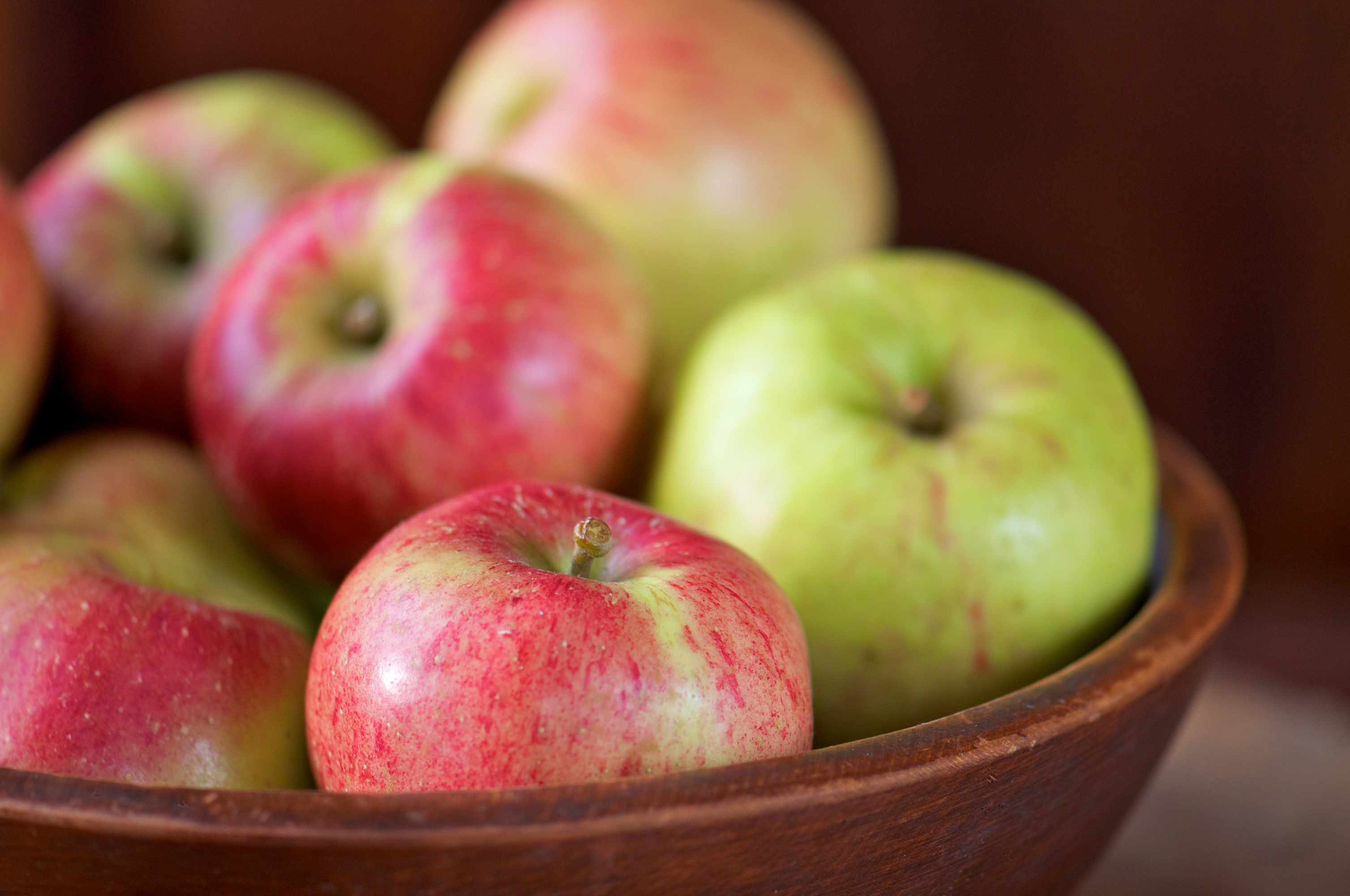 Consider an Elimination Diet of Common Allergens for 2 weeks
Talk to your Health Care Professional about how to do so safely within your independent medical needs
Reintroduction phase is critical to a good elimination diet
Journaling the process or taking notes is also helpful
Common Symptoms of Food Allergies
Skin: eczema, dermatitis, itching, hives, swelling, redness, acne, dark circles under eyes
Gastrointestinal: diarrhea, gas, nausea / vomiting, cramps, bloating, abdominal pain, constipation
Respiratory: wheezing, nasal congestion, trouble breathing, asthma
Other: joint pain, swelling (lips, tongue, face, throat), headache, migraines, brain fog, fatigue
Sugar Woes
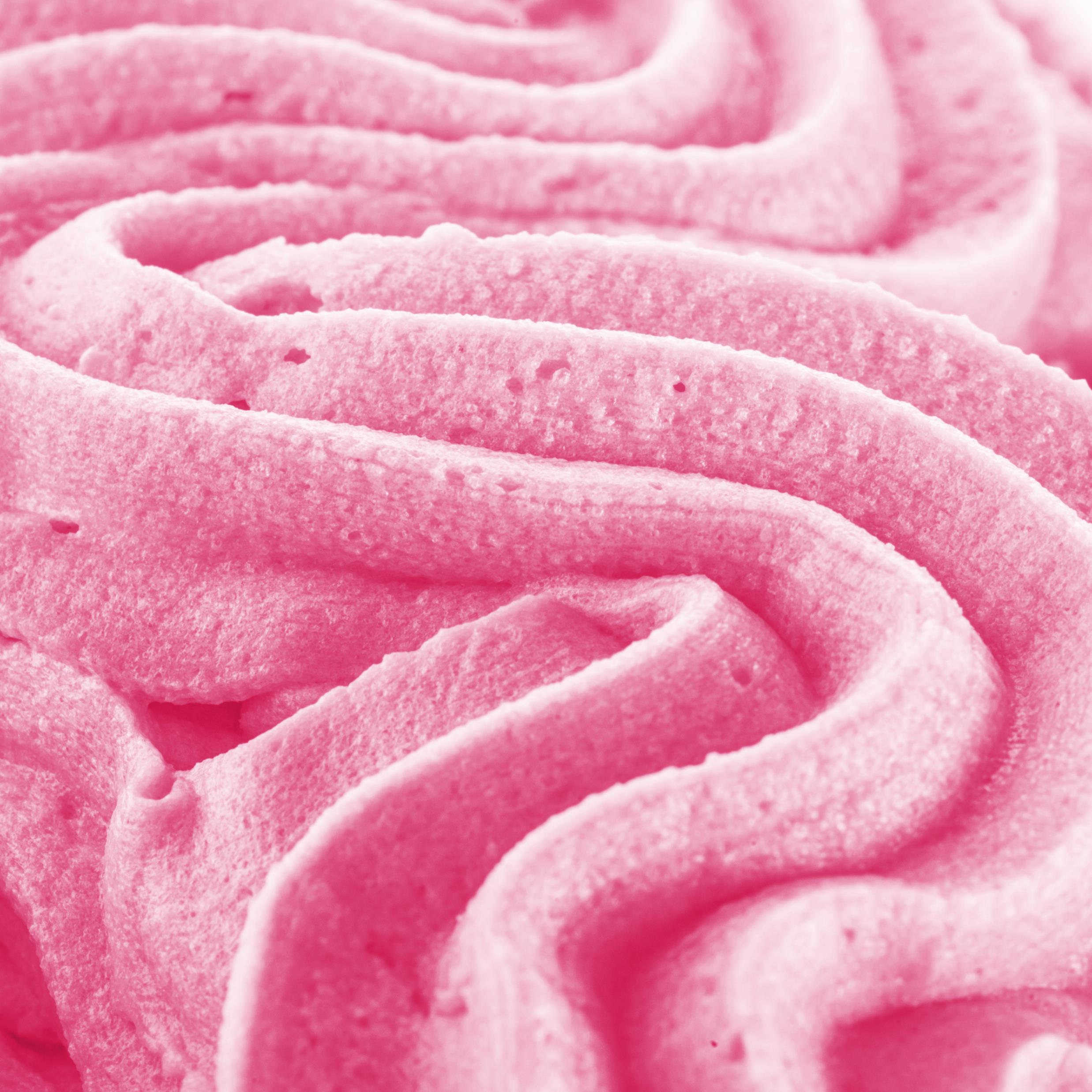 Addiction – Affects opioids and dopamine in brain (peaks and troughs)
Endorphin activation (similar to heroin / morphine)
US Annual consumption average: Around 60 pounds of added sugar per year
Candy, soda, fruit juices, junk food, crackers, peanut butter, coffee drinks and even canned soup
Too many calories  obesity risk / depression / B vitamin depletion
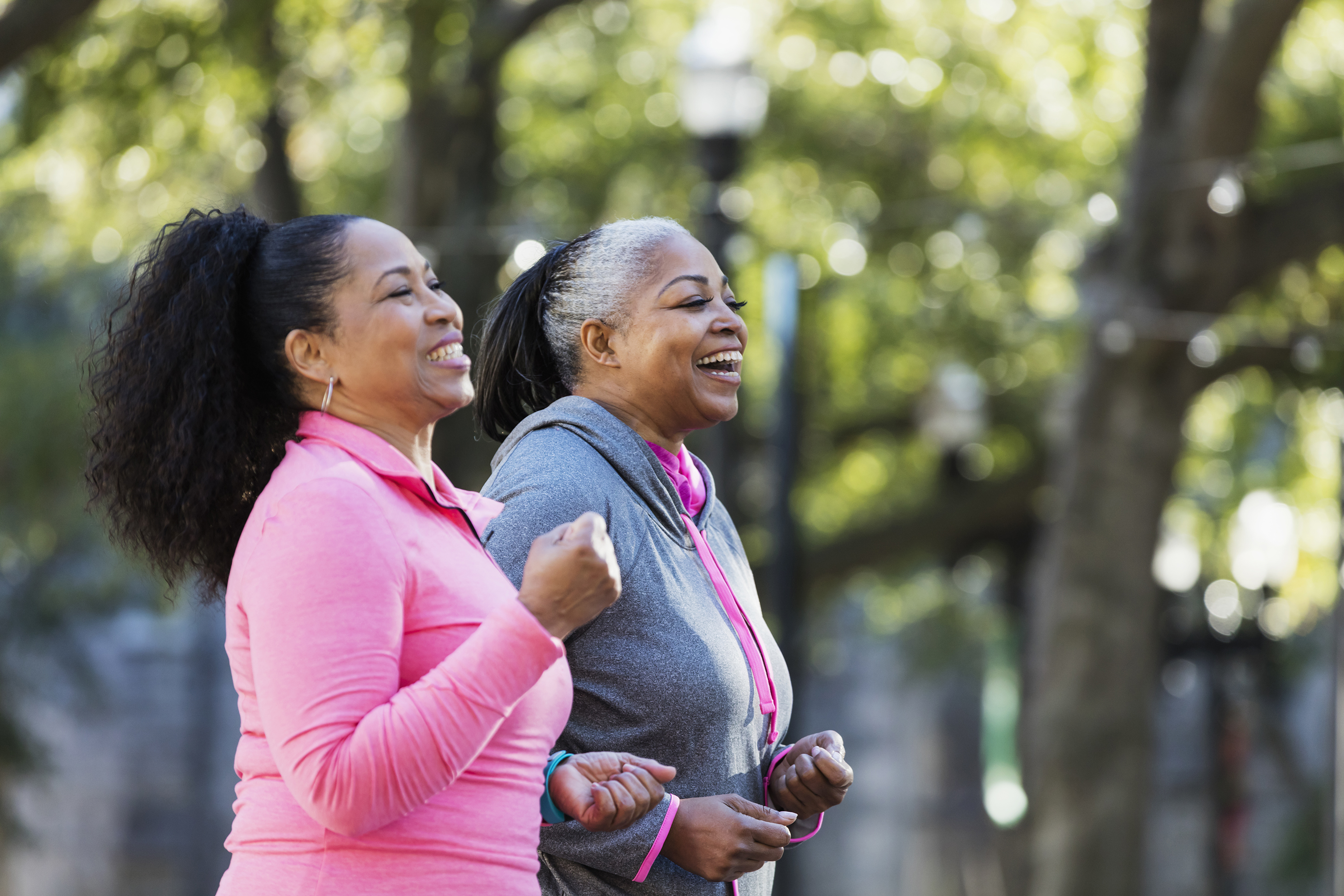 Identify and Eliminate Stress Triggers
Consider working with doctor or counselor to identify triggers for stress and work on healthy management techniques

Meditation and exercises such as Yoga, Tai chi, walking are all helpful to bring down stress and benefit an overall feeling of well-being.
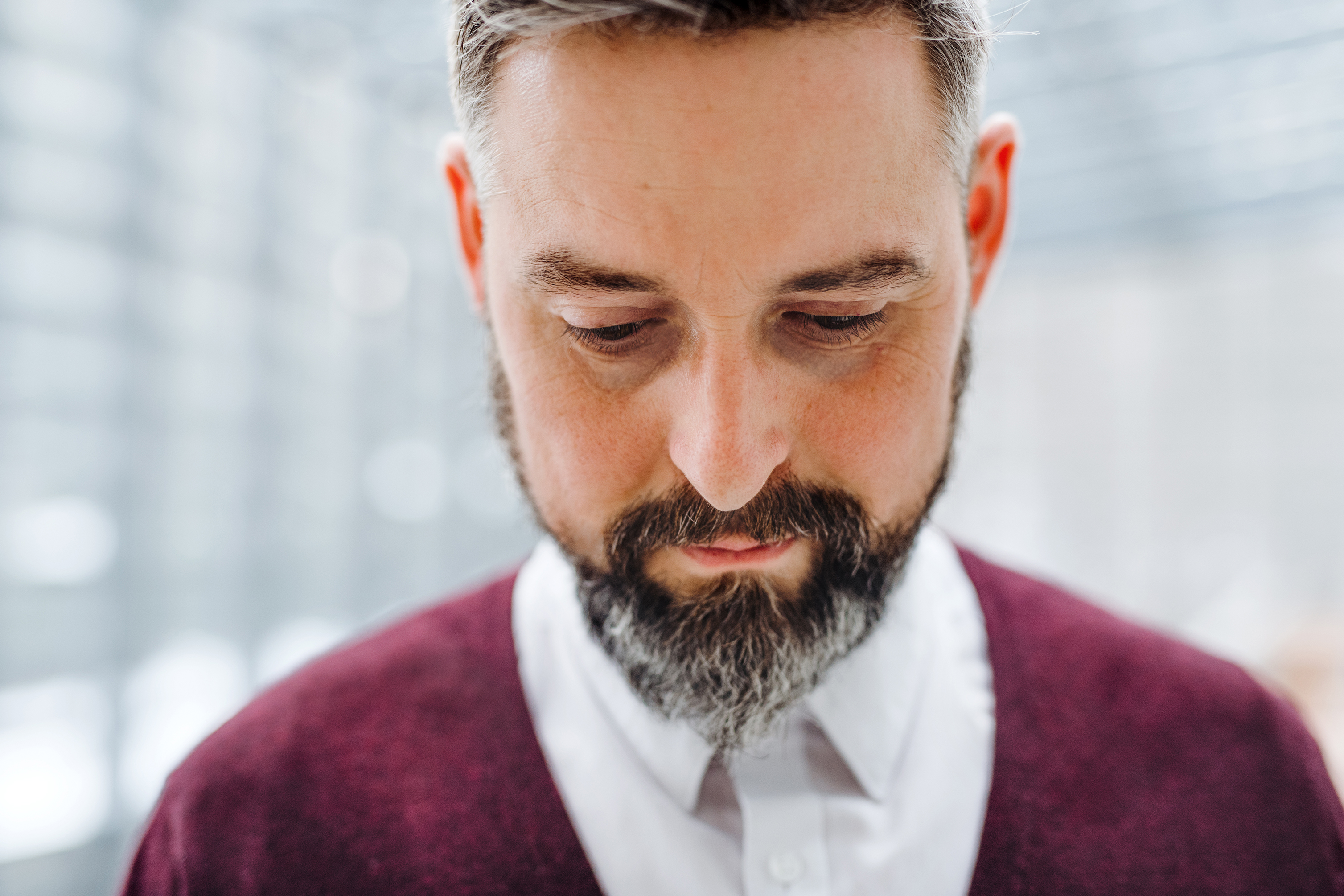 Depression and Disease
“Depression produces the greatest decrement in health compared with the chronic diseases angina, asthma, and diabetes. The comorbid state of depression incrementally worsens health compared with depression incrementally worsens health compared with depression alone, with any of the chronic diseases alone, and with any combination of chronic diseases without depression.” – The Lancet (2007)
Depression Triggers
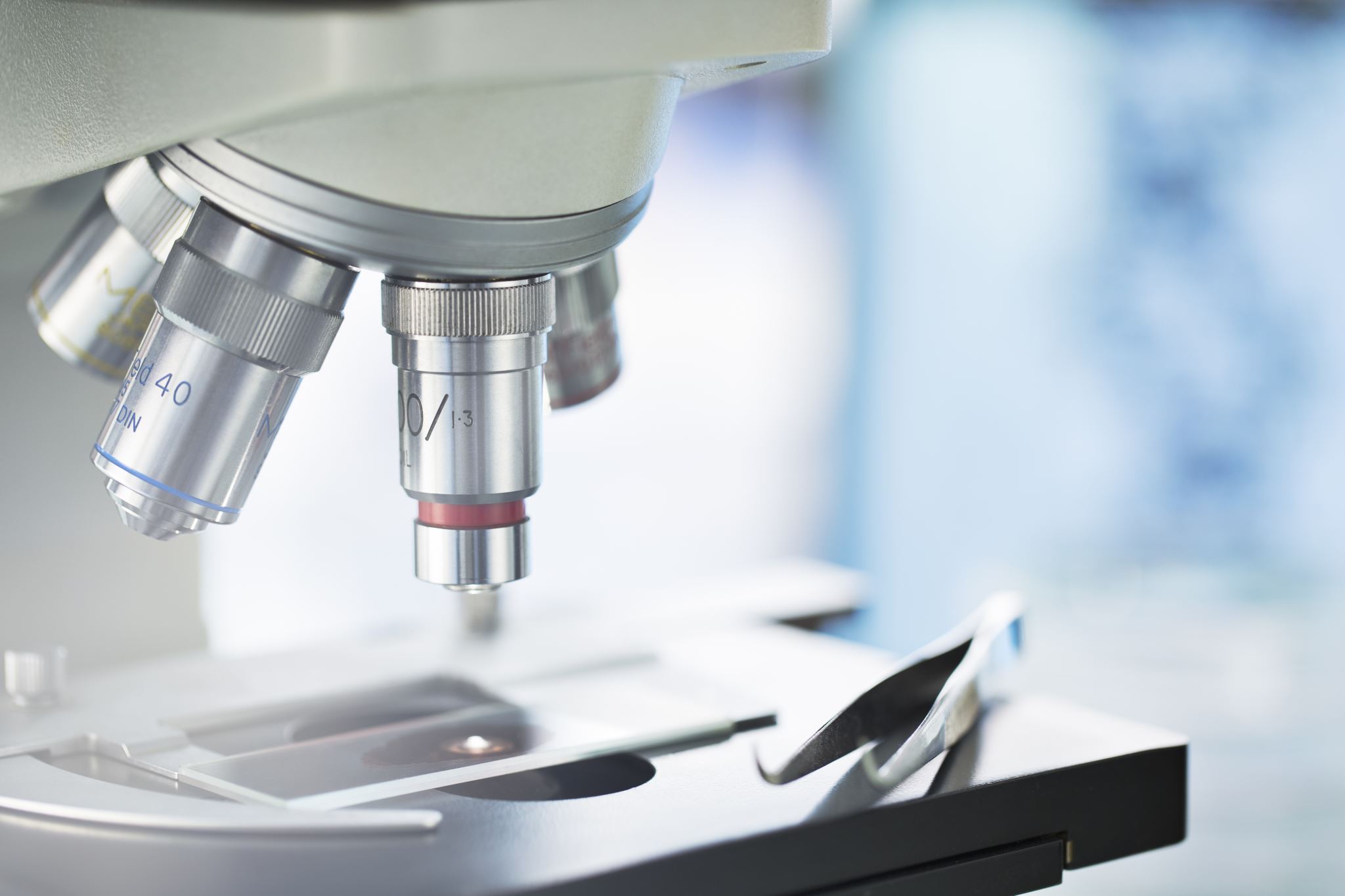 Probiotics and Anxiety
Probiotics shown to help with healthy Serotonin production in the gut. 90% of total serotonin located in the enterochromaffin cells in the gut

“Lactobacillus (L.) rhamnosus has the most evidence showing that it could significantly reduce anxiety.” – Psychology Today (2018)

Retrieved 12/28/22 from: https://www.psychologytoday.com/us/blog/urban-survival/201809/can-probiotics-help-reduce-anxiety
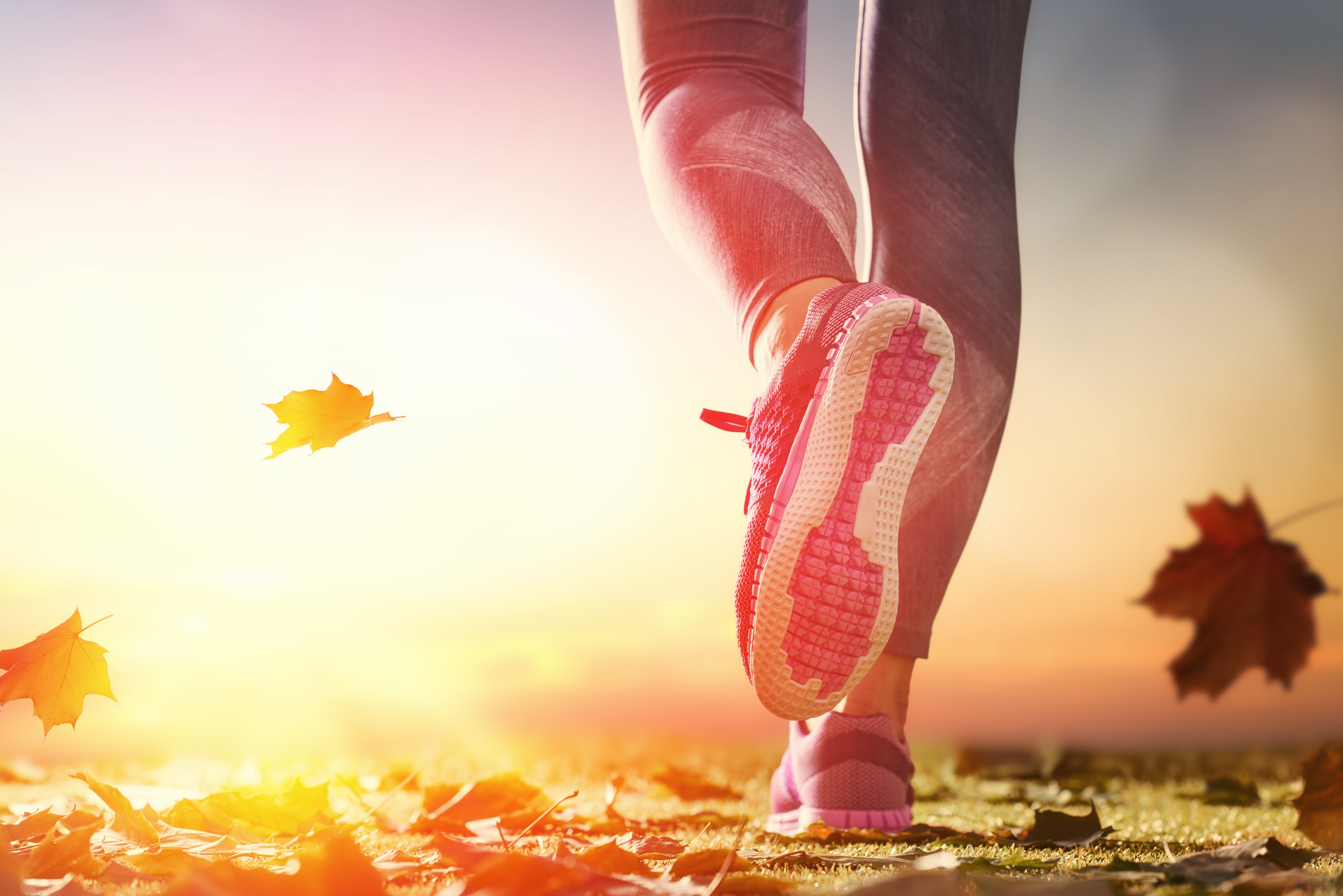 Exercise and Health
Morning exercise leads to better sleep, healthier appetite, boost of endorphins
Increases self-confidence, lowers the symptoms of depression and anxiety
Eastern Medicine: Decreases Qi Stagnation in the Channels
Recommended Goal Setting
Consider a Pedometer or Fitbit
The Importance of Sleep
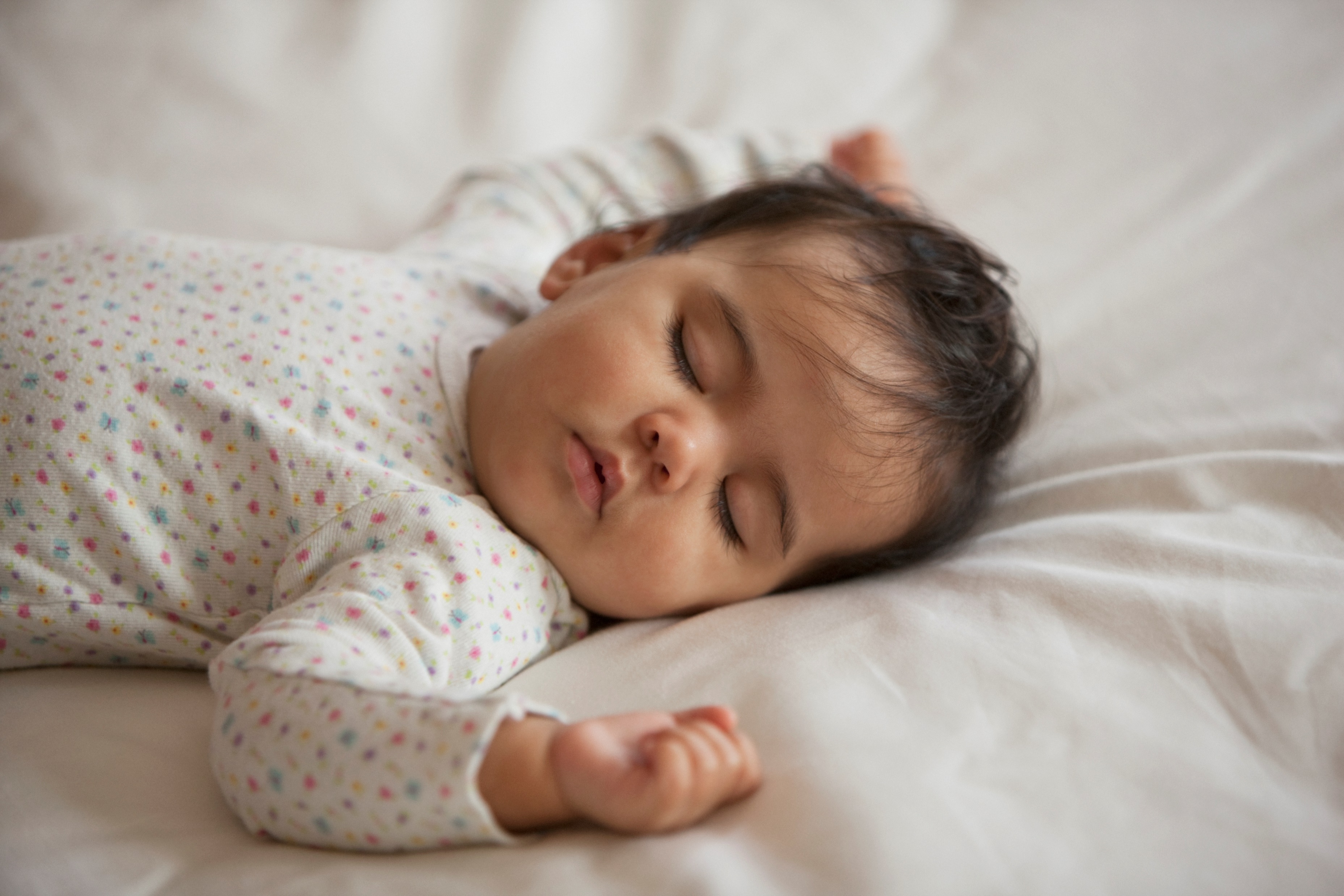 Sleep necessary for cellular regeneration
Increased secretion of growth hormone during sleep. Growth hormone thought to have a “rejuvenation” effect
“Sleep functions as an antioxidant for the brain as free radicals are removed during this time.”
 – Pizzorno & Murray, Textbook of Natural Medicine, 3rd Edition
Sleep Hygiene: Bedroom as Oasis
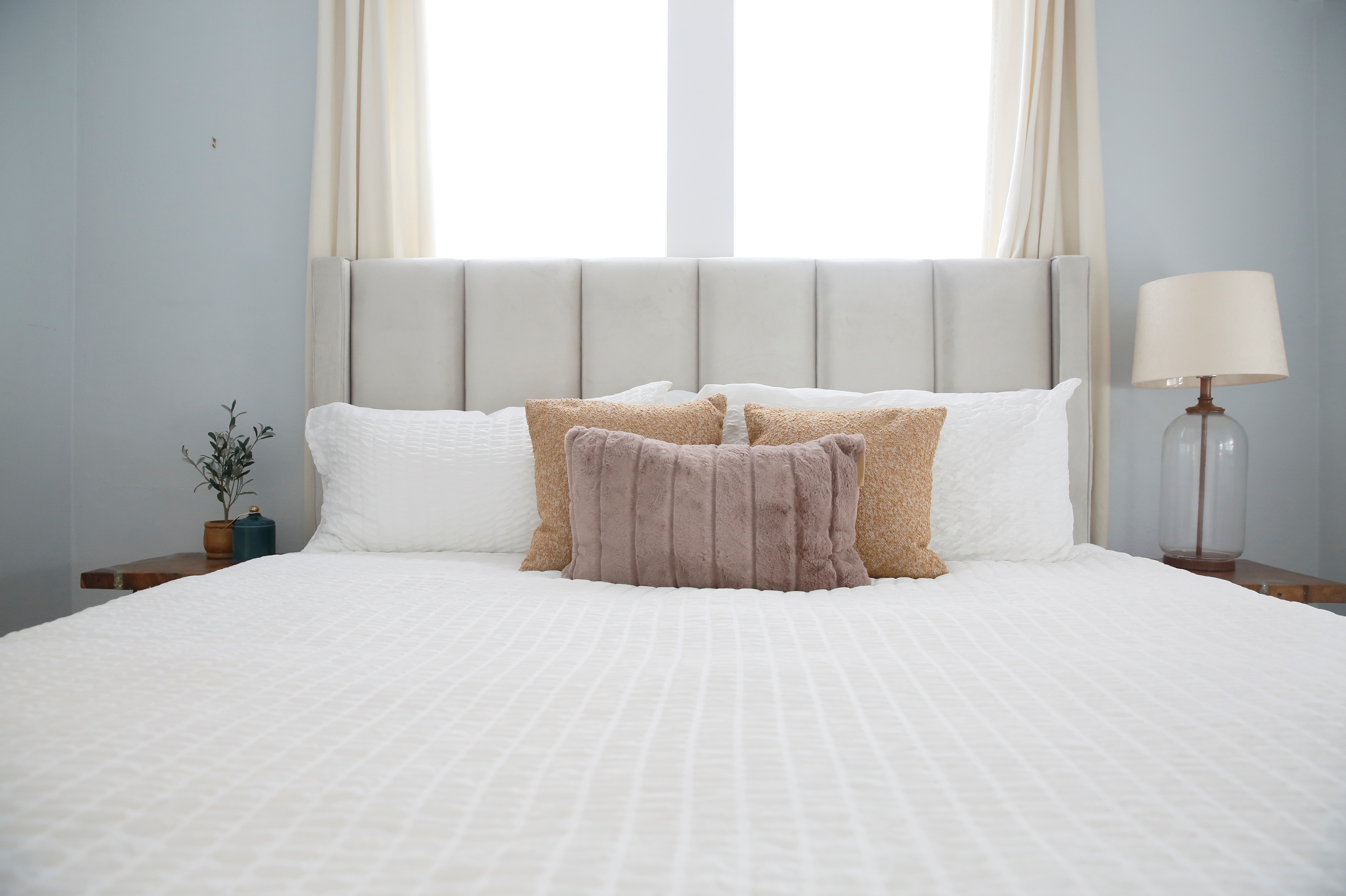 Ideally, the bedroom should be quiet (exception: white noise), free from clutter, free from light
Place of sleep, not work
Avoid TV / Computer / Phones in the bedroom 
Avoid watching news or distressing programs before bed
May need to relocate pets / snoring partners
You may spend 1/3rd of your life in sleep – keep the bedroom clean of dust and debris – most important room in the house
Routes of Clearance
Can Supplements Help?